Бездушный- жёсткий, чёрствый человек, лишённый чуткости, отзывчивости, не проявляющий сочувствия к кому либо или чему либо.
Суета - излишняя торопливость в работе, 
в движениях, в поведении.

 Лесть- неискреннее, притворное одобрение 
кого-либо с корыстной целью.
Доброта победит ложь, бездушье, злобу, лесть.
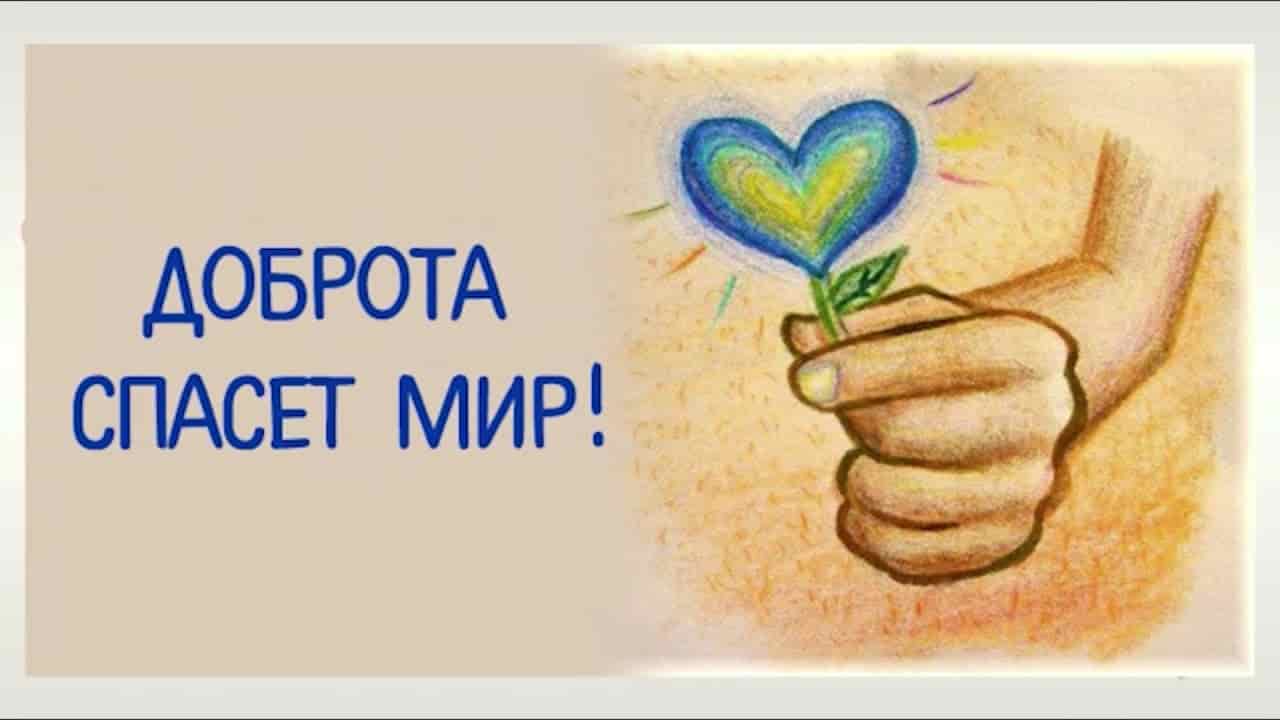 Доброте помогает дружба, радость, красота. Они вместе победят всё плохое.
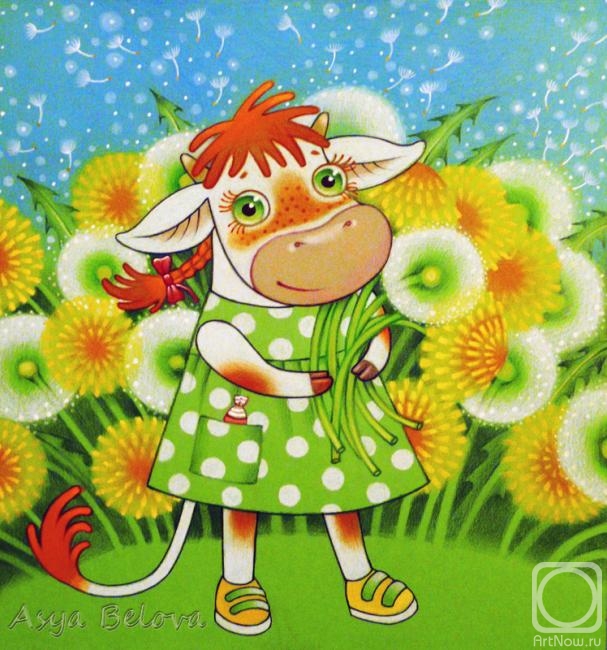 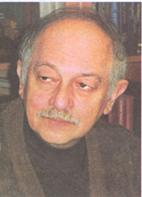 Леонид Львович Яхнин Известный российский поэт,  писатель и переводчик
Леонид Яхнин родился в 1937 году в Москве. 
В 1961 году окончил московский Архитектурный институт, работал по специальности, защитил кандидатскую диссертацию. 
До 1971 года был сотрудником Института теории и истории архитектуры. 
С 1964 года стал публиковать стихи для детей.
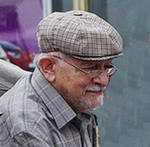 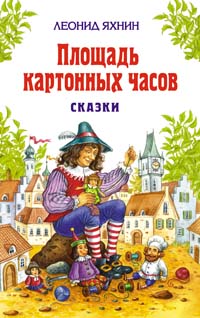 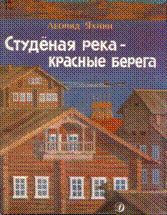 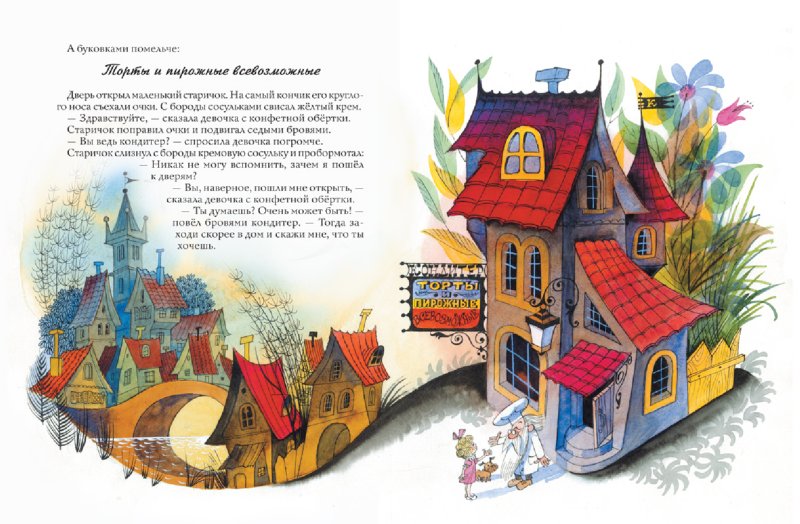 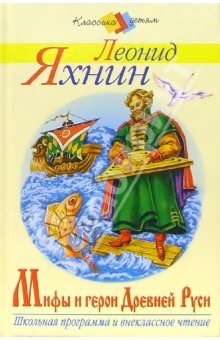 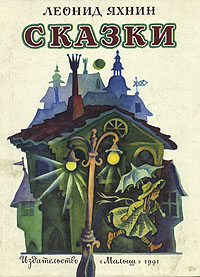 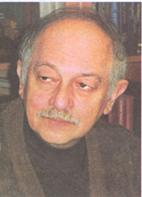 Леонид Львович Яхнин «Последняя рубашка»
Слыть-казаться, числиться, пользоваться славой, быть известным в качестве кого-нибудь.
Фразеологизм
«Снимать последнюю рубашку» - отнимать все, оставлять совершенно без ничего.
«Отдать последнюю рубаху» - поделиться с ближним всем, что у него есть, даже последнюю рубаху отдать. 
Так обычно характеризуют человека с доброй, открытой душой.
Спасибо за урок!